ENTERPRISE RESOURCE PLANNING
Pertemuan ke-9
SISTEM INFORMASI ENTERPRISE
Program Studi Teknik Informatika
Universitas Komputer Indonesia
Introduction
ERP – integrates all departments and functions throughout an organization into a single IT system so that employees can make enterprisewide decisions by viewing enterprisewide information on all business operations.
ERP – Integration of financial, manufacturing and human resources on a single computer system.
Enterprise resource planning (ERP) is a term used to refer to a system that links individual applications (for example, accounting and manufacturing applications) into a single application that integrates the data and business processes of the entire business.
2
RNL - 2014
Traditional Information System with Closed Database Architecture
Business Enterprise
Products
Materials
Order Entry
System
Manufacturing
and 
Distribution
System
Procurement
System
Supplier
Customer
Purchases
Orders
Customer
Sales
Account Rec
Production
Scheduling
Shipping
Vendor
Accts Pay
Inventory
Customer Database
Manufacturing Database
Procurement Database
3
ERP System
Business Enterprise
Data Warehouse
Legacy
Systems
ERP  System
On-Line Analytical Processing
(OLAP)
Bolt-On Applications
(Industry Specific Functions)
Suppliers
Customers
Core Functions [On-Line Transaction Processing (OLTP)]
Sales
&
Distribution
Business
Planning
Shop Floor
Control
Logistics
Operational Database
Customers, Production,
Vendor, Inventory, etc.
4
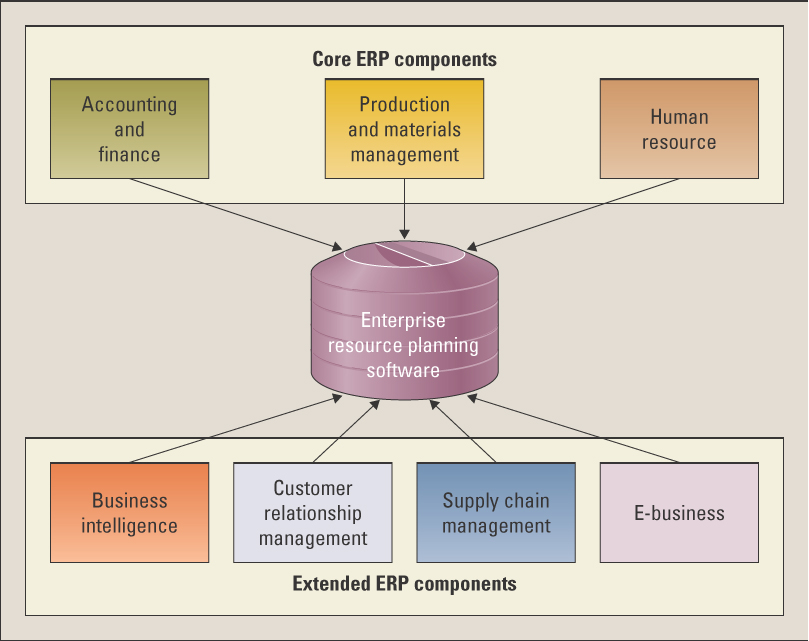 5
Modules of ERP
Financial modules: These modules support the accounting and finance functions.
Manufacturing and logistics modules: These modules consist of a group of applications for planning production, taking orders and delivering products to the customer.
Human resource modules: These modules handle personnel related tasks for corporate managers and individual employees.
6
RNL - 2014
Accounting and Finance Components
Manage accounting data and financial processes within the enterprise with functions such as general ledger, accounts payable, accounts receivable, budgeting, and asset management.
7
RNL - 2014
Production and Materials Management Components
handle the various aspects of production planning and execution such as demand forecasting, production scheduling, job cost accounting, and quality control
8
RNL - 2014
Human Resource Components
Track employee information including payroll, benefits, compensation, performance assessment, and assumes compliance with the legal requirements of multiple jurisdictions and tax authorities
9
RNL - 2014
Extended ERP Components
Business intelligence - information that people use to support their decision-making efforts
CRM - involves managing all aspects of a customer’s relationship with an organization to increase customer loyalty and retention and an organization’s profitability
SCM - involves the management of information flows between and among stages in a supply chain to maximize total supply chain effectiveness and profitability
E-business - means conducting business on the Internet, not only buying and selling, but also serving customers and collaborating with business partners
10
RNL - 2014
E-Business Components
E-logistics – manages the transportation and storage of goods.
E-procurement – the business-to-business (B2B) purchase and sale of supplies and services over the Internet.
11
RNL - 2014
ERP – CRM – SCM - MRP
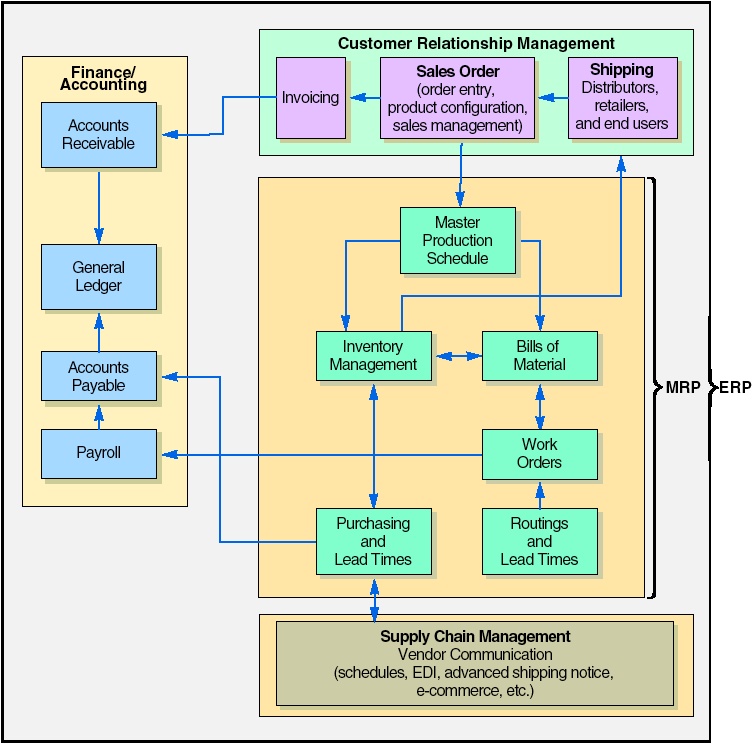 12
RNL - 2014
Cash to Cash
	Covers all financial related activity:
	Accounts receivable	GL	Cash management
	Accounts payable	Treasury	Asset management
Promote to Deliver
	Covers front-end
	customer-oriented 
	activities:
	Marketing
	Quote and order 
	    processing
	Transportation
	Documentation and 
	    labeling
	After sales service
	Warranty & 
	    guarantees
Design to Manufacture
	Covers internal production activities:
	Design 	Shop floor
	    engineering 	    reporting
	Production 	Contract/project
	    engineering 	    management
	Plant 	Subcontractor
	    maintenance 	    management
Procure to Pay
	Covers sourcing 
	activities:
	Vendor sourcing
	Purchase 
	    requisitioning
	Purchase ordering
	Purchase contracts
	Inbound logistics
	Supplier invoicing/
	    matching
	Supplier payment/
	    settlement
	Supplier 
	    performance
Recruit to Hire
	Covers all HR & Payroll oriented
	    activity:
	Time and attendance	Payroll
	Travel and expenses
Dock to Dispatch
	Covers internal inventory management:
	Warehousing	Forecasting	Physical inventory
	Distribution planning	Replenishment planning	Material handling
SAP’s ERP Modules
RNL - 2014